Die modenschau
Ihr seid Models!
Jemand geht in den Flur und zieht sich um. (etwa zwei Minuten)
Was wir im Zimmer machen:  ein Lesen Wettbewerb!!!
Tragen.......was trägt deinen Traumpartner oder deine Traumpartnerin?
Ein Model kommt....
Wir geben Lob!! Komplementare!  
Ich finde..............hässlich, schön, gut, schlecht, modisch, altmodisch, elegant, usw.



Er/sie trägt............ (im Heft)
Das ist im Winter/Sommer/Frühling/Herbst eine gute Idee!!
Adjektive!!!!!!!!!!!!!!
Exit Ticket!!!
2 Minuten:  Gehirnblitz:  Adjektive!!!!!
Und dann....
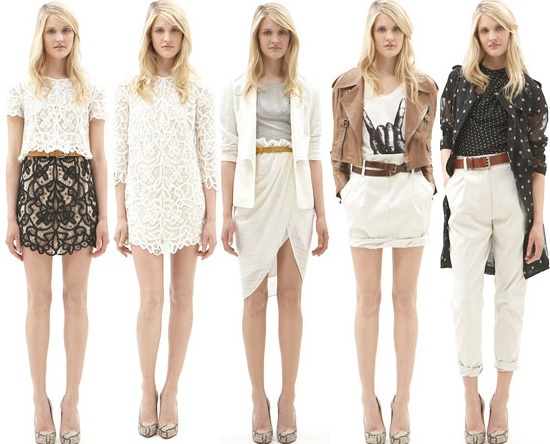 Beschreib diese Frau und was sie trägt!!!